Discovering and Transforming the Inner ICP Educator
Dr. Gwyneth Meyers
Education Clinical Practice Coordinator
Infection Prevention and ControlAlberta Health
https://ipac-canada.org/photos/custom/CJIC/CJIC_Spring2019_Meyers.pdf
Hosted by Colette OuelletQueensway Carleton Hospital, Ottawa
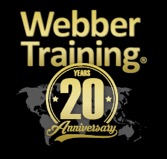 www.webbertraining.com
November 4, 2022
Slide 2
Outline
Why discover and transform the inner educator

Core principles of the professional development experience

Teaching and learning strategies used

Potential application of the design elements (So what – Now What)
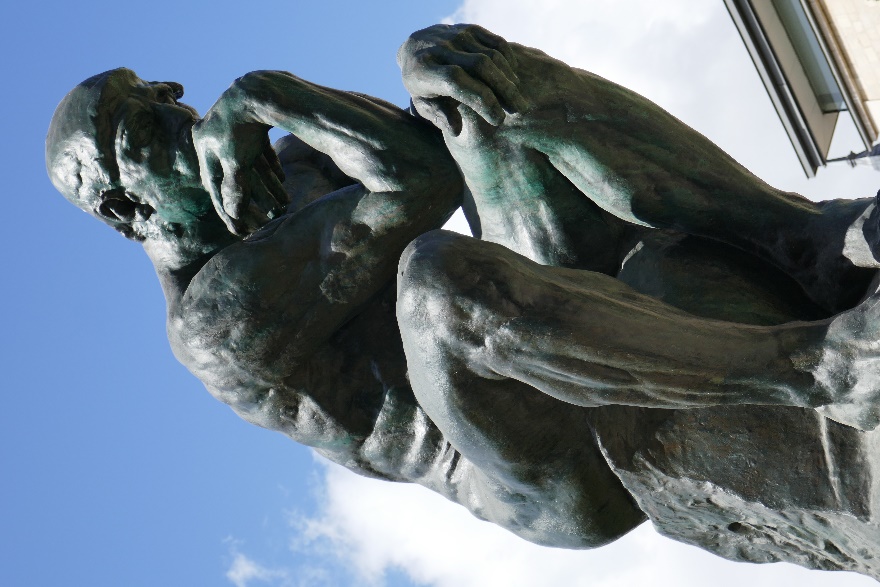 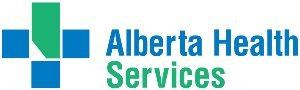 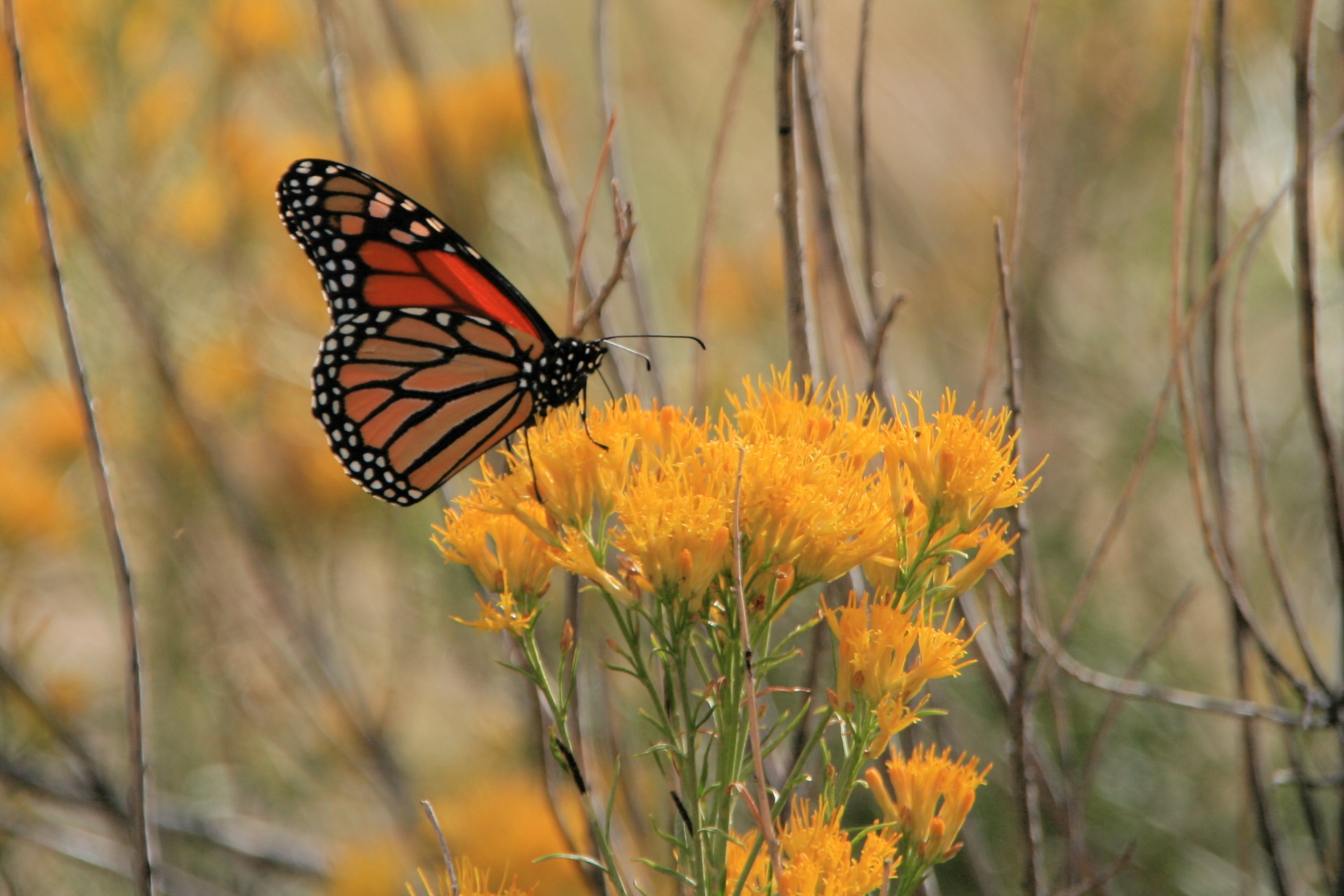 Slide 3
The Rationale for Transforming ICP Educational Practice
Slide 4
Emerging Trends in:

Workplace learning

Online learning

Contemporary learning designs
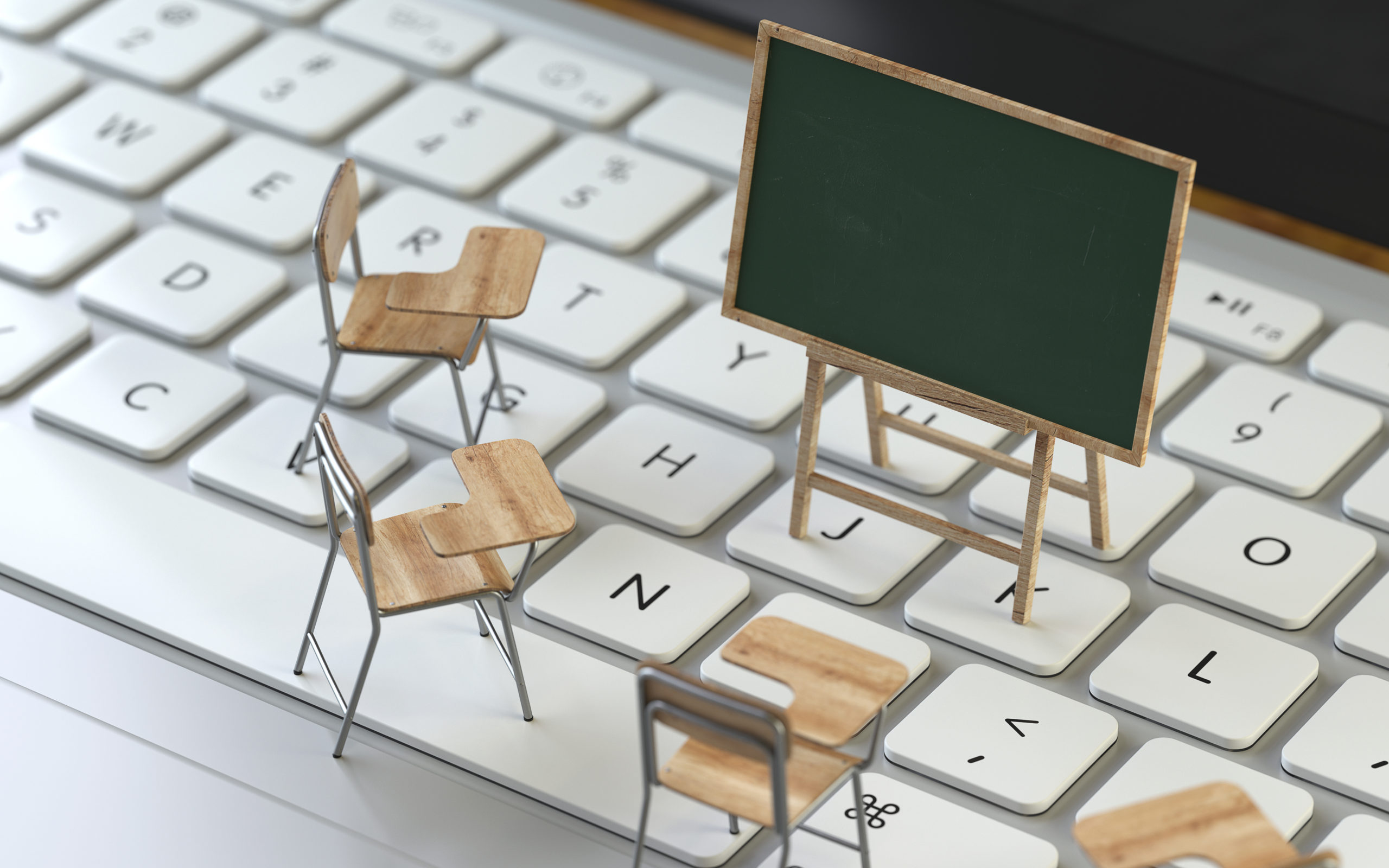 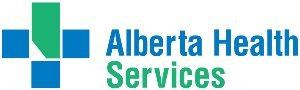 Slide 5
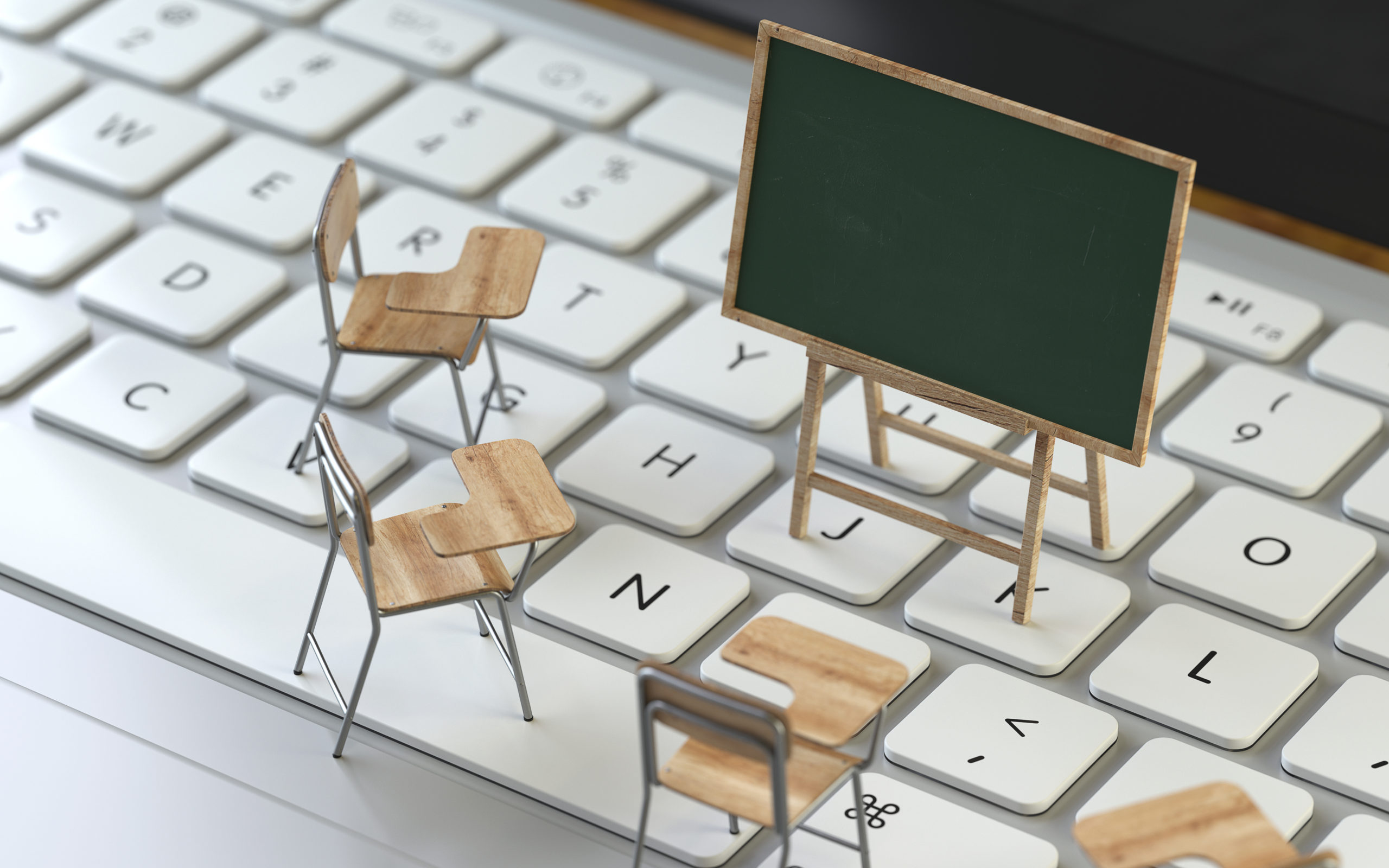 Challenges:


What do we mean by education?
Assumptions?

How we think influences what we do

Teach as we were taught
Training and expertise
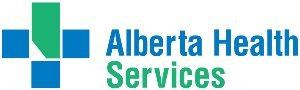 Slide 6
Core Elements of the  Professional Development 
Experience
Slide 7
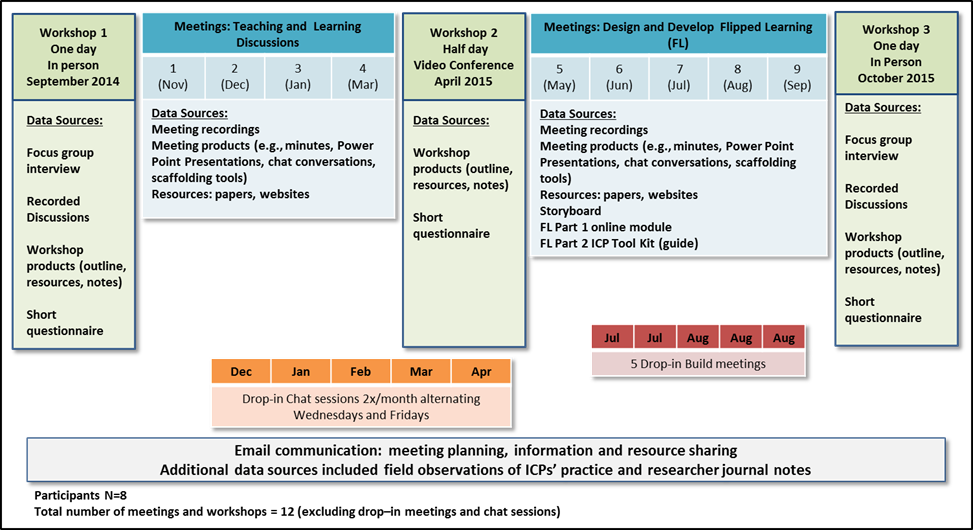 Slide 8
Core Elements of the Professional Development Experience
Understanding ICP Educational Practice
Building Pedagogical Knowledge
Cognitive 
Presence
Social 
Presence
Community of Learning
Teaching 
Presence
Experiencing  Different Teaching and Learning Strategies
Building Educator Identity
Slide 9
Core Elements of the Professional Development Experience
Community of Learning
Like a Community of Practice
Collaborative
Joint responsibility
Flexible
Presence
Social 
Build group cohesion and relationships
Cognitive
Content grounded in theory, research and literature
Teaching
Learning from each other
Cognitive 
Presence
Social 
Presence
Community of Learning
Teaching 
Presence
Slide 10
Core Elements of the Community of Learning (CoL)
Understanding ICP Educational Practice
Developing an awareness of practice
Making practice explicit
Identifying key gaps and issues
CoL
Key elements
Cognitive 
Presence
Social 
Presence
Community of Learning
Teaching 
Presence
Slide 11
Core Elements of the Professional Development Experience
Building Pedagogical
 Knowledge
Learning about teaching and learning  concepts and strategies
Developing a vocabulary
Acquiring resources
Understanding ICP Educational Practice
Cognitive 
Presence
Social 
Presence
Community of Learning
Teaching 
Presence
Slide 12
Core Elements of the Professional Development Experience
Understanding ICP Educational Practice
Building Pedagogical Knowledge
Cognitive 
Presence
Social 
Presence
Community of Learning
Teaching 
Presence
Experiencing  Different Teaching and Learning Strategies
Moving  theory into practice
Experience as learners, reflect as educators
Slide 13
Core Elements of the Professional Development Experience
Understanding ICP Educational Practice
Building Pedagogical Knowledge
Cognitive 
Presence
Social 
Presence
Community of Learning
Teaching 
Presence
Experiencing  Different Teaching and Learning Strategies
Moving  theory into practice
Experience as learners, reflect as educators
Building Educator Identity

Developing an awareness of role
Building Expertise
Changing practice
Slide 14
Core Elements of the Professional Development Experience
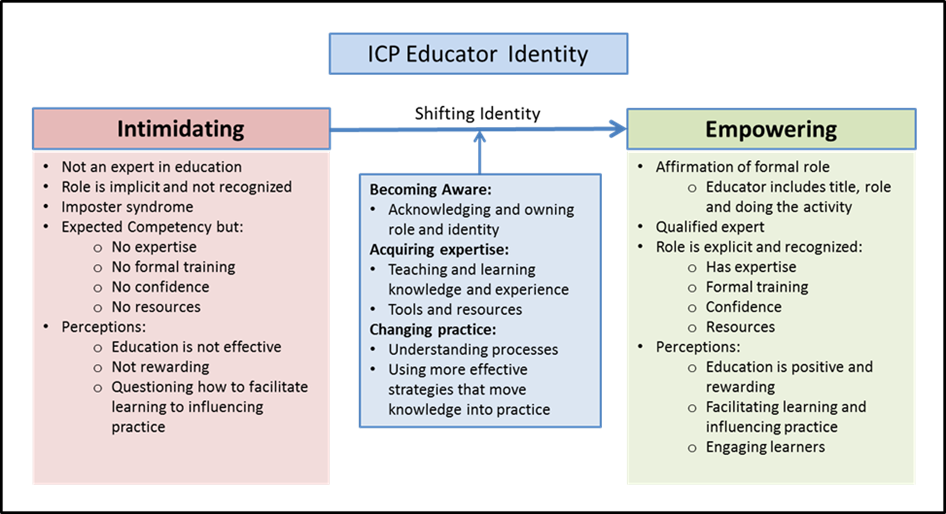 Slide 15
Teaching and Learning Strategies
Slide 16
Core Elements of the Professional Development Experience
Understanding ICP Educational Practice
Building Pedagogical Knowledge
Strategies
Research findings
Practice Reflection 
Discussion
Cognitive 
Presence
Social 
Presence
Community of Learning
Teaching 
Presence
Experiencing  Different Teaching and Learning Strategies
Building Educator Identity
Slide 17
Core Elements of the Professional Development Experience
Understanding ICP Educational Practice
Building Pedagogical Knowledge
Strategies
Content
Scaffolding
Sequencing
Role modeling
Strategies
Research findings
Practice Reflection 
Discussion
Cognitive 
Presence
Social 
Presence
Community of Learning
Teaching 
Presence
Experiencing  Different Teaching and Learning Strategies
Building Educator Identity
Slide 18
Core Elements of the Professional Development Experience
Understanding ICP Educational Practice
Building Pedagogical Knowledge
Strategies
Research findings
Practice Reflection 
Discussion
Cognitive 
Presence
Strategies
Content
Scaffolding
Sequencing
Role modeling
Social 
Presence
Community of Learning
Teaching 
Presence
Experiencing  Different Teaching and Learning Strategies
Building Educator Identity
Strategies
Experience activities
Flipped Learning
     Design, develop, implement 
     and evaluate a teaching
     experience
Slide 19
https://flippedlearning.org/
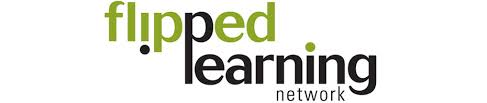 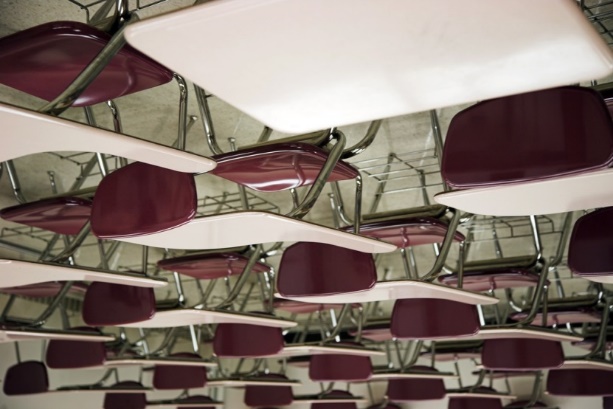 Flips the use of the learning spaces
rearranges how time is spent in and out of a classroom setting
Shifts ownership of learning from educators to learners
Engages in active learning / deeper learning
Goal in the COL
Experience FL as a strategy 
To explore application of design elements that facilitate learning
Design, implement and evaluate a FL experience that ICPs can use to teach
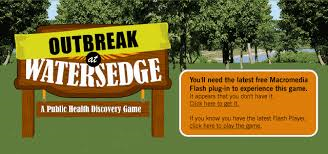 http://www.mclph.umn.edu/watersedge/
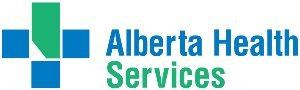 Slide 20
Core Elements of the Professional Development Experience
Understanding ICP Educational Practice
Building Pedagogical Knowledge
Strategies
Research findings
Practice Reflection 
Discussion
Cognitive 
Presence
Strategies
Content
Scaffolding
Sequencing
Role modeling
Social 
Presence
Community of Learning
Teaching 
Presence
Experiencing  Different Teaching and Learning Strategies
Building Educator Identity
Strategies
Experience activities
Flipped Learning
     Design, develop, implement 
     and evaluate a teaching
     experience
Strategies
Acquire knowledge, experience, resources, language
Confidence, validation
Slide 21
Application of core principles and design elements

(So What – Now What)
Slide 22
So what was learned?
Concepts and strategies

How to design for learning

Strategies supported by research

The value situating learning in activity and practice

Learned about learning

Learned about themselves as 
    educators and learners

Transformative change is disruptive
Slide 23
So what changed?
Identity
Confidence and validation

Shift in perception 
Influenced thinking
Practice
Meaning of education

How to learn
Continue to learn as a group

Changes
Incremental
Slide 24
Now What?
Waking up ICP inner educator 

Using guiding principles vs prescribed practices

Designing for transformative learning

Learning across not just within individuals

Situate learning

Learning Presence

Responsive and flexible
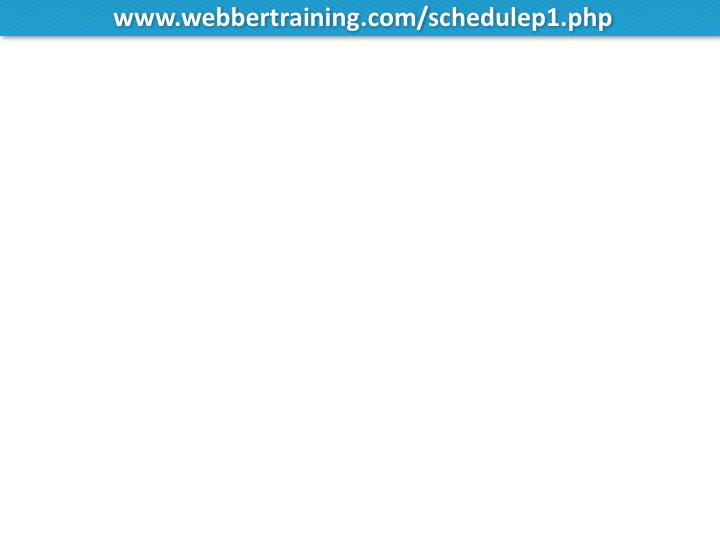 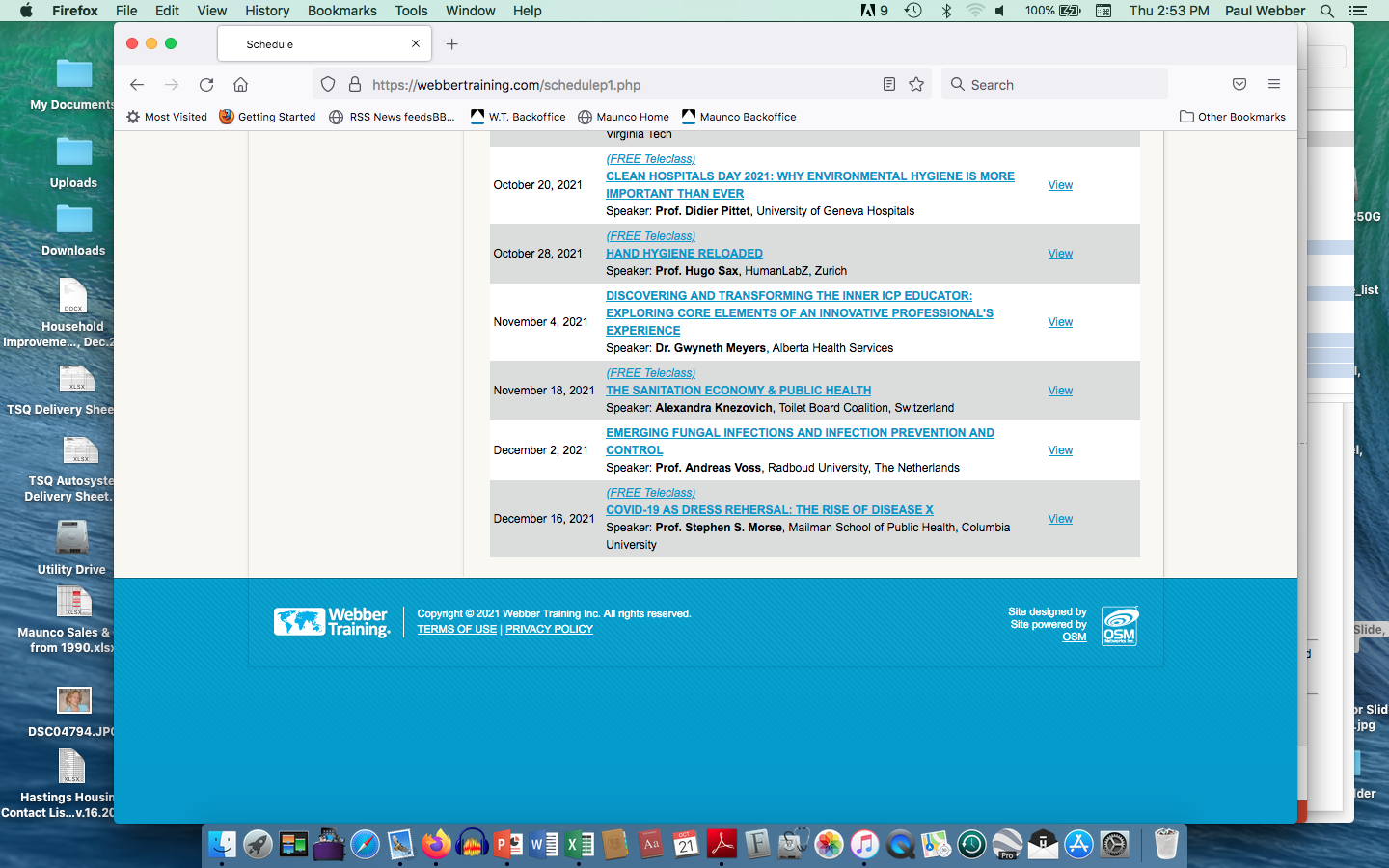 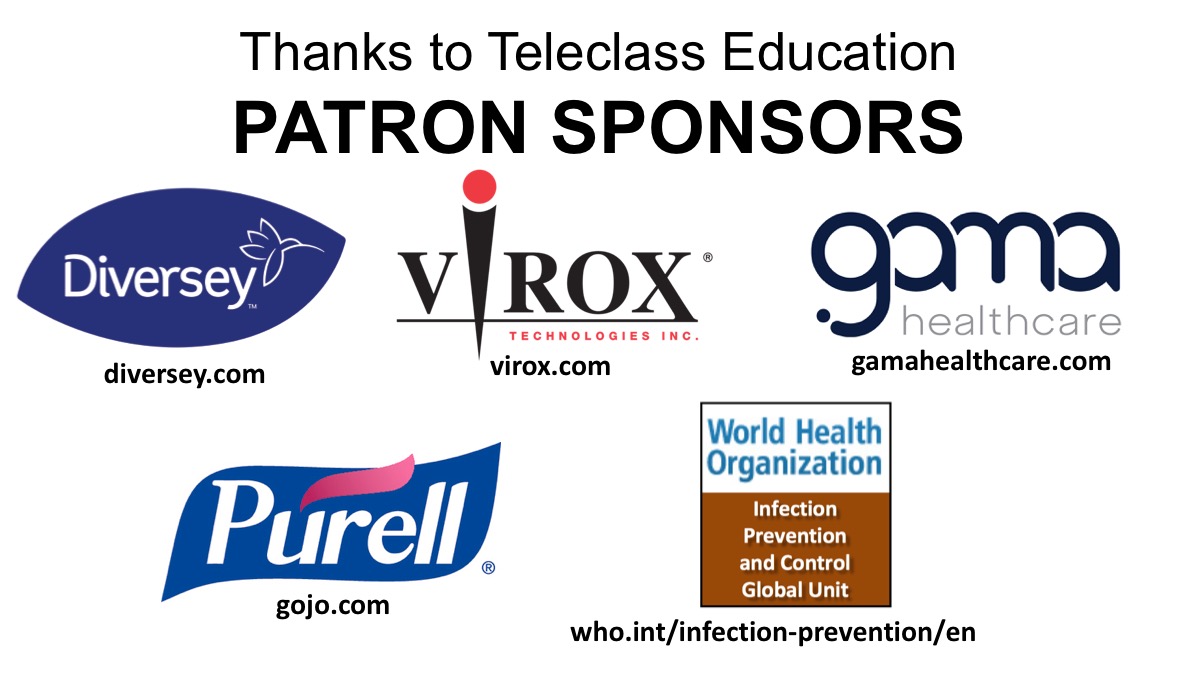